Circles of Power & respect (CPR)
What is CPR – 
Circles of Power and respect
Allows teachers to begin each day as a classroom community of caring and respectful learners.  

It establishes a climate of trust and motivates our students by addressing two human needs:
the need to feel a sense of significance and belonging
the need to have fun.
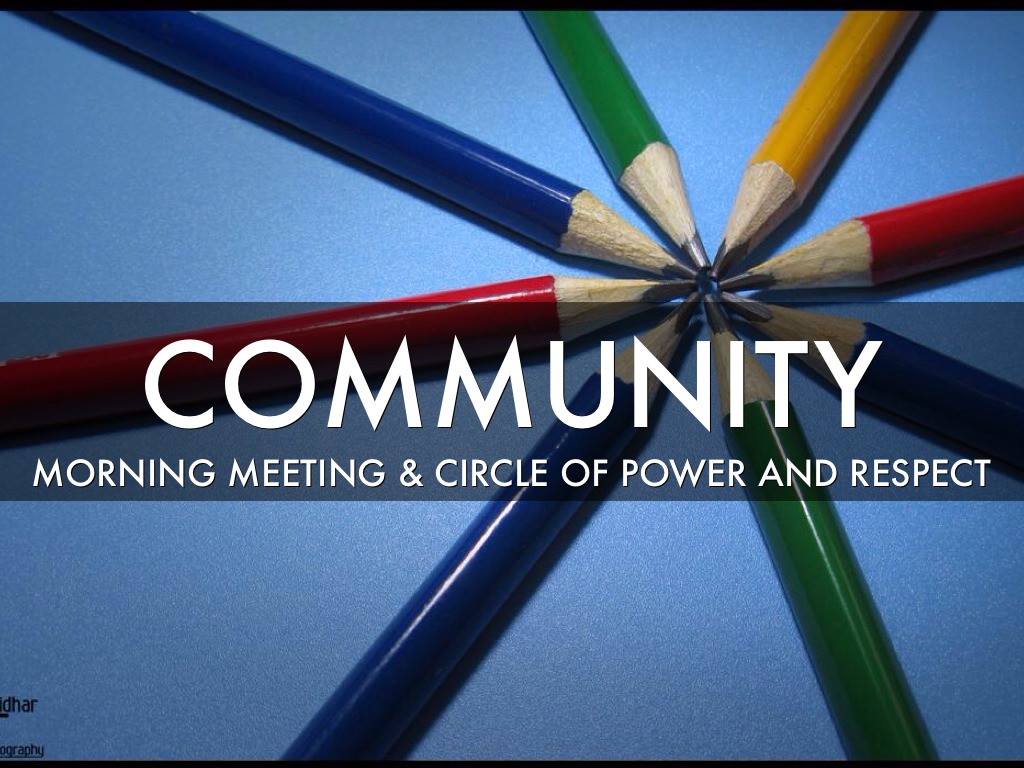 Benefits of CPR 
(Circles of power and respect)
The way we begin each day in our classrooms sets both the tone for learning and the expectations for how we will treat each other.  CPR sharpen the tools of listening and productive talking, which are essential for:

partner work and small-group work
class discussions of Essential Questions
peer critiquing and collaborative problem-solving
taking intellectual risks.
Components of CPR
Daily News
Greeting
Share
Activity
Reflection on Daily News
Daily News
Students encounter the daily news as they enter the room. They are to read the news and write a response to the prompt at the front of the room before the meeting begins. Their responses to the Daily News will be shared at the end of the meeting.

The Daily News sets a friendly tone and provides information about the day
It stimulates interest and thinking about the meeting topic
For success, interacting with the Daily News must be modeled, practiced, and reinforced
Responding to and interacting with the Daily News must happen every day
Consistency breeds habit, structure feels safe
CIRCLING UP
The meeting begins with “circling up.” Students should sit in a circle, preferably in chairs without desks in front of them. This allows everyone to be included and promotes listening and participation. The teacher should also have a place in the circle sitting with students.

If possible, have the circle already created before class begins
If students will be moving chairs, model and practice in the beginning of the year with forming a circle safely
Begin with assigned seats to prevent cliques and exclusivity
Announce your intention and the objective of the circle
Greeting
Daily greetings give students practice with social skills in friendly formats while supporting multiple SEL core competencies. Greetings in a circle enhance a sense of community. Every student is greeted every day - this practice builds inclusivity and safety.

Welcoming each other to the classroom every day is an act of hospitality.
 Affirms that we are caretakers of each other in that classroom community.
 Sets a positive tone because all greet and are greeted equally.
Sharing
Sharing is a time for students to make connections through sharing personal stories. Students may start by feeling awkward or afraid, but as the routine is set, and the sense of community is built, students will feel safe enough to share. One student shares and calls on two other students to ask follow-up questions. 

To build relationships
Create connections between home and school
Develop the skills of conversation, inquiry and public speaking
Help students see the world from multiple points of view and develop empathy
Activity
Everyone loves to, needs to, play. By imbedding appropriate, structured opportunities to have fun in the school day, we provide opportunities that are enjoyable and educational. After the game-playing activity, students can learn valuable life skills by processing the experience. 

To build relationships
Develop academic and social skills
To have fun!
Reflection on Daily News
Before the meeting began, the students read and responded to the Daily News independently. Now the Daily News is read aloud. Afterwards, the group discusses the responses (analyzes trends, graphs responses, discuss the ethical issues raised or how to handle a difficult situation). 

Inform the students about the day
Practice social and emotional skills
Shows respect for students’ responses and makes Daily News meaningful